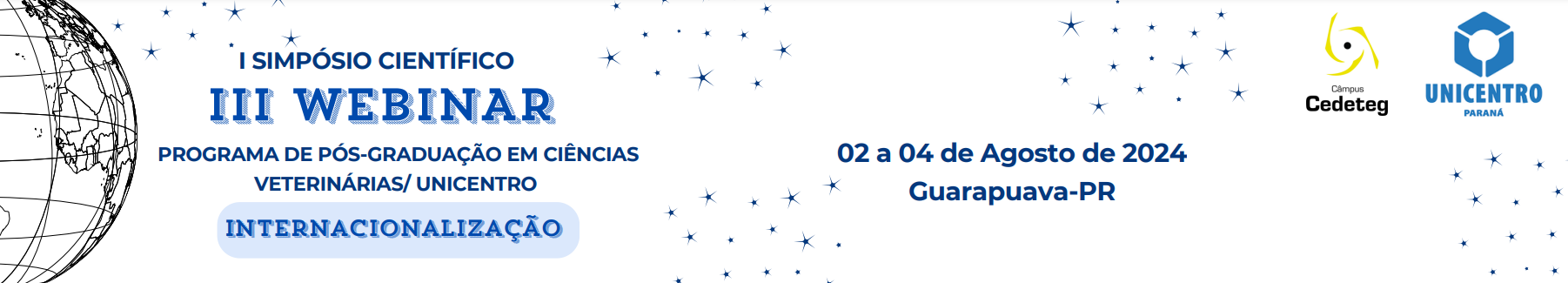 TÍTULO
Autores
Filiação
RESULTADOS E DISCUSSÃO											
Escreva aqui resultados e discussão











CONCLUSÃO
Escreva aqui conclusão


REFERÊNCIAS 
(Numere as referências)
1-
2-
INTRODUÇÃO
Escreva aqui sua introdução
        













OBJETIVOS
Escreva aqui objetivo



MATERIAIS E MÉTODOS
Escreva aqui material e métodos